Старшая группа «Солнышко»
День защитника отечества
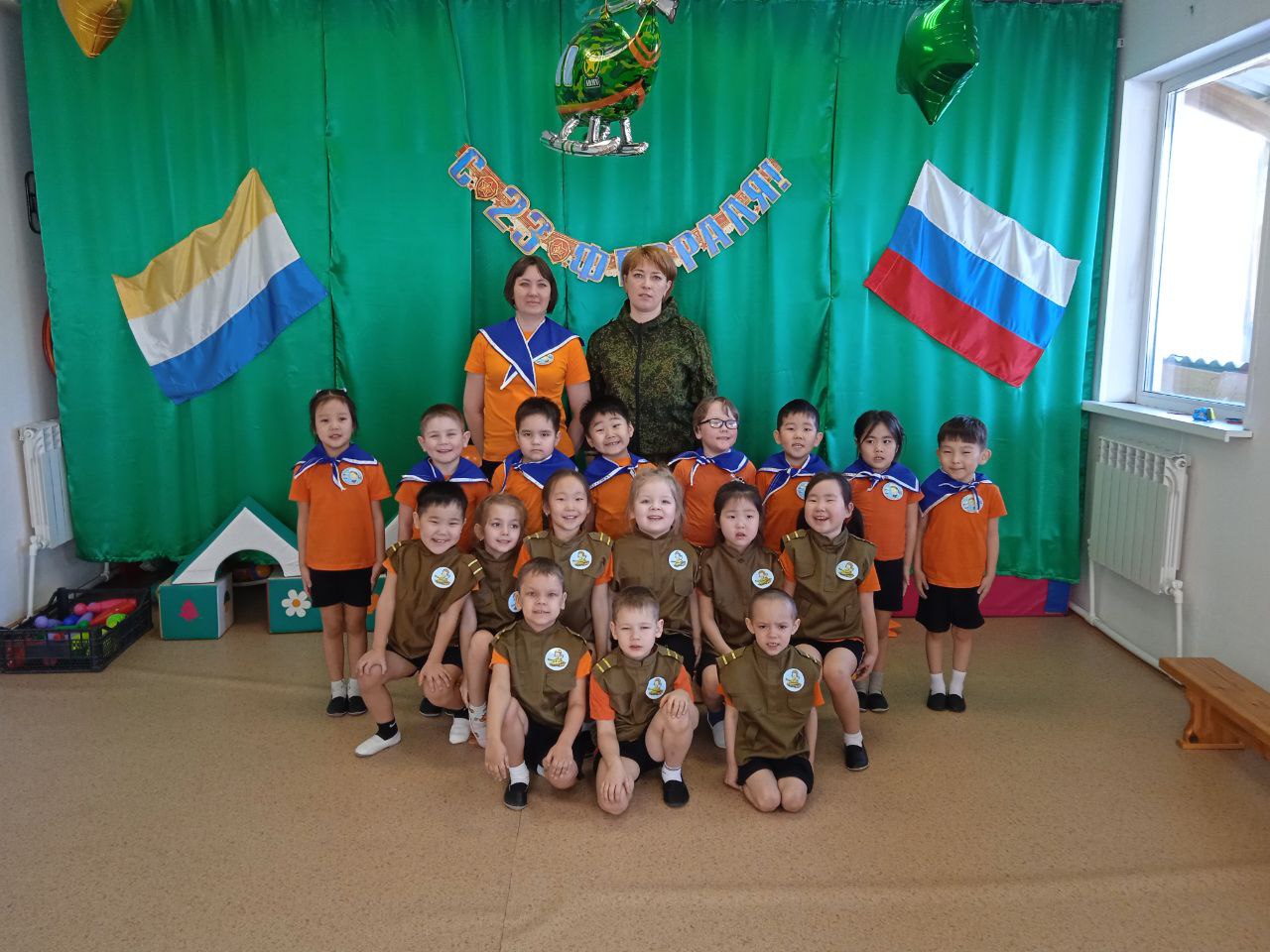 Осенняя ярмарка
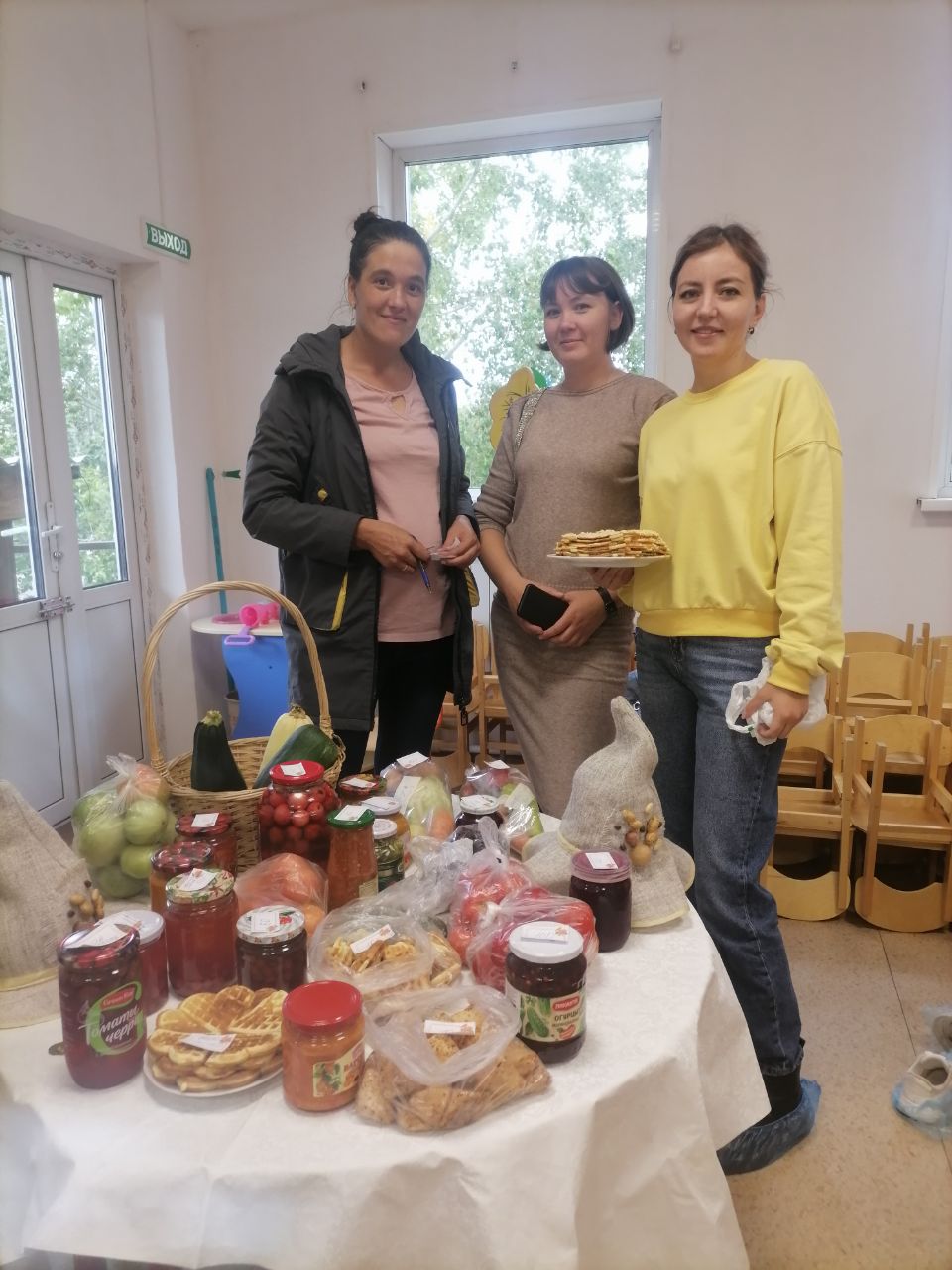 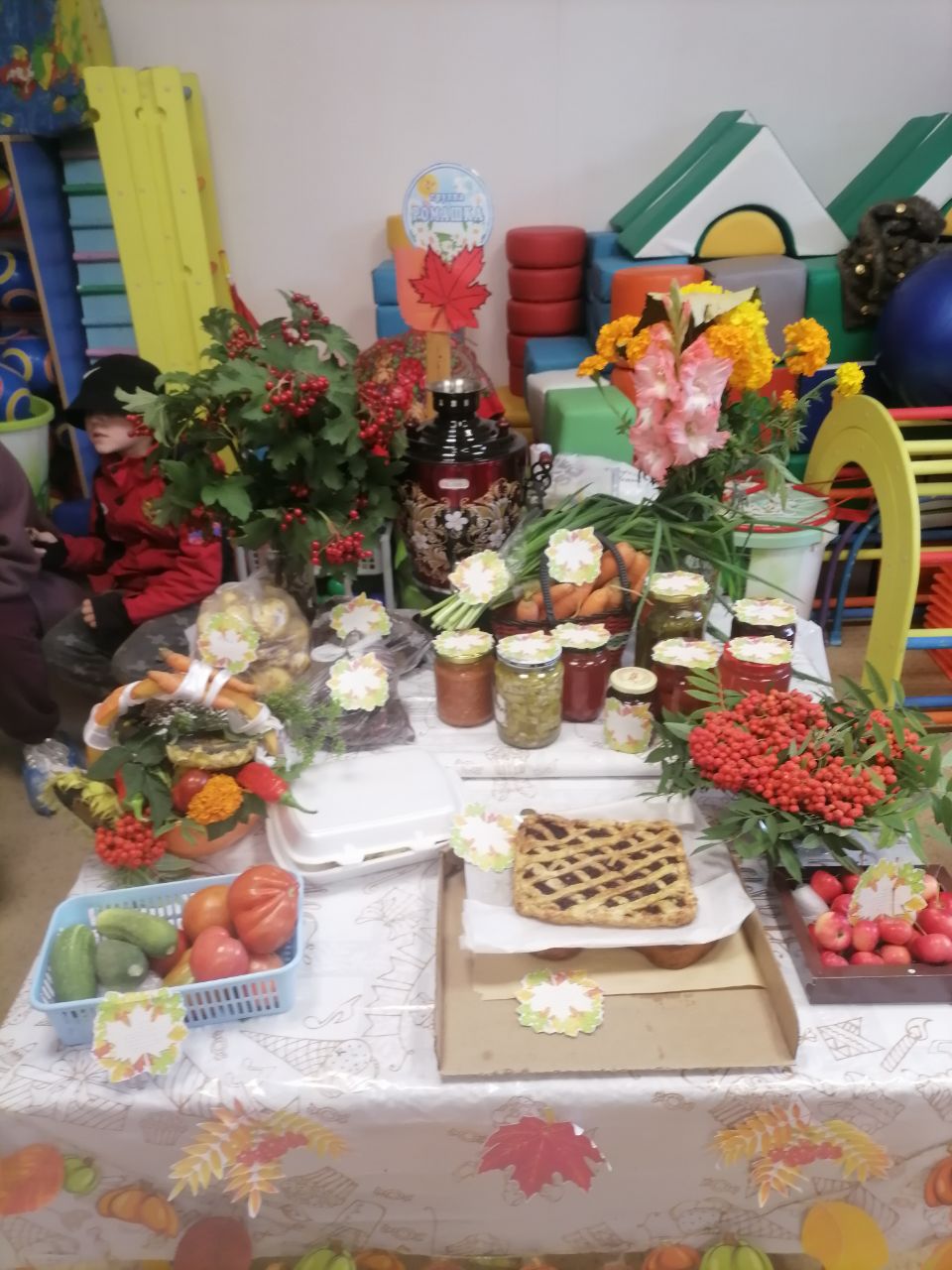 Сагаалган
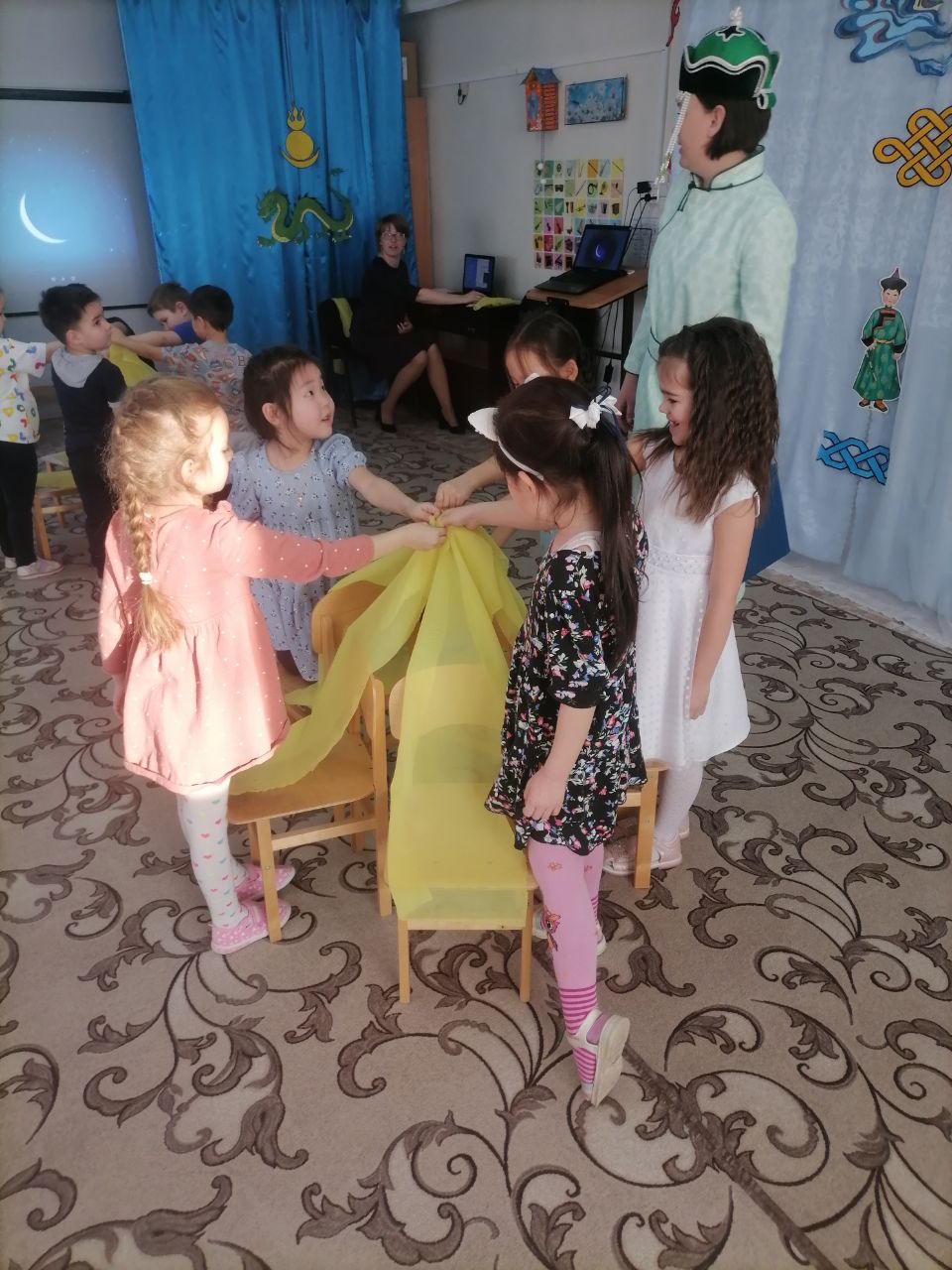 Год педагога наставника
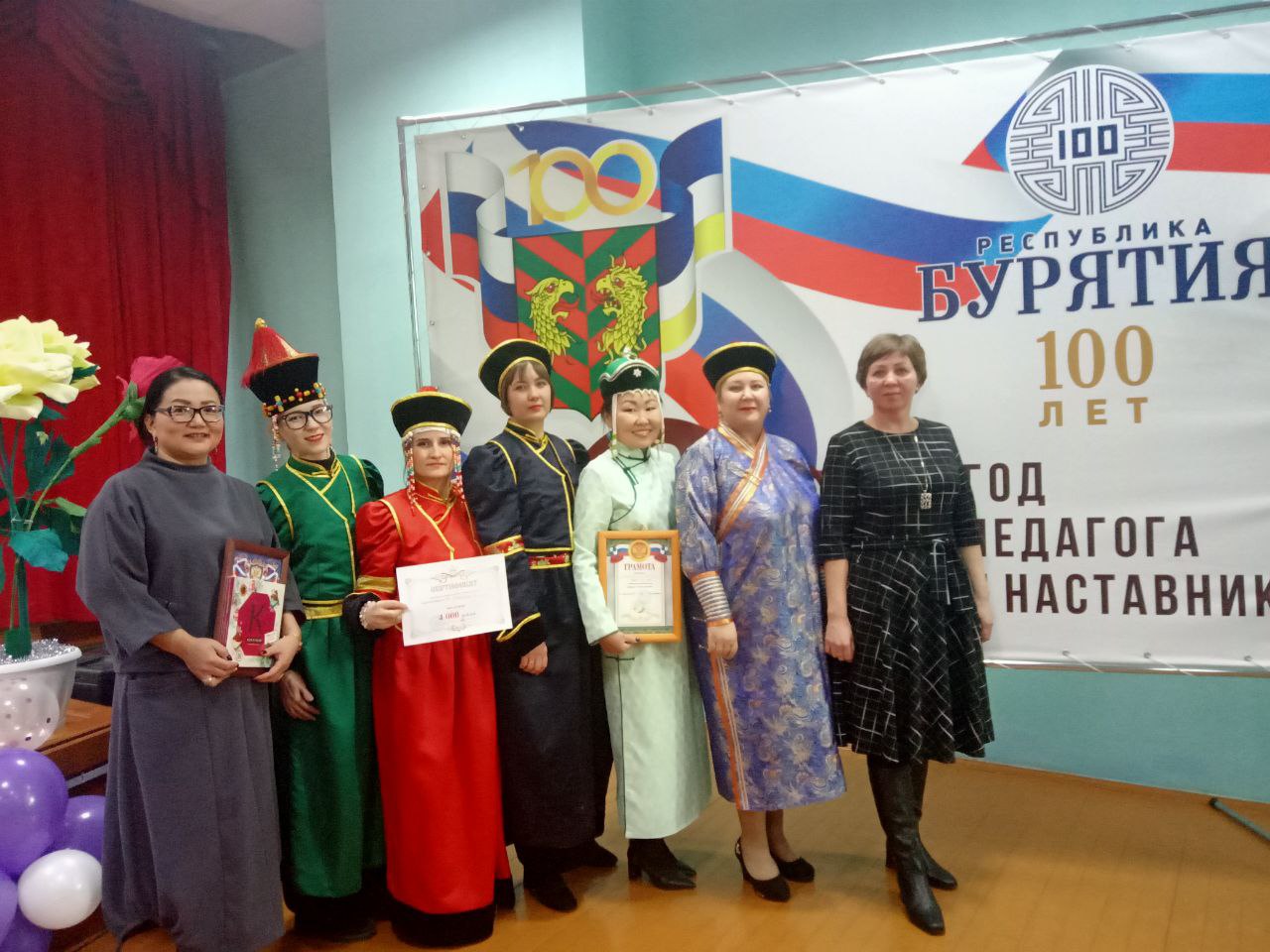 "День матери»
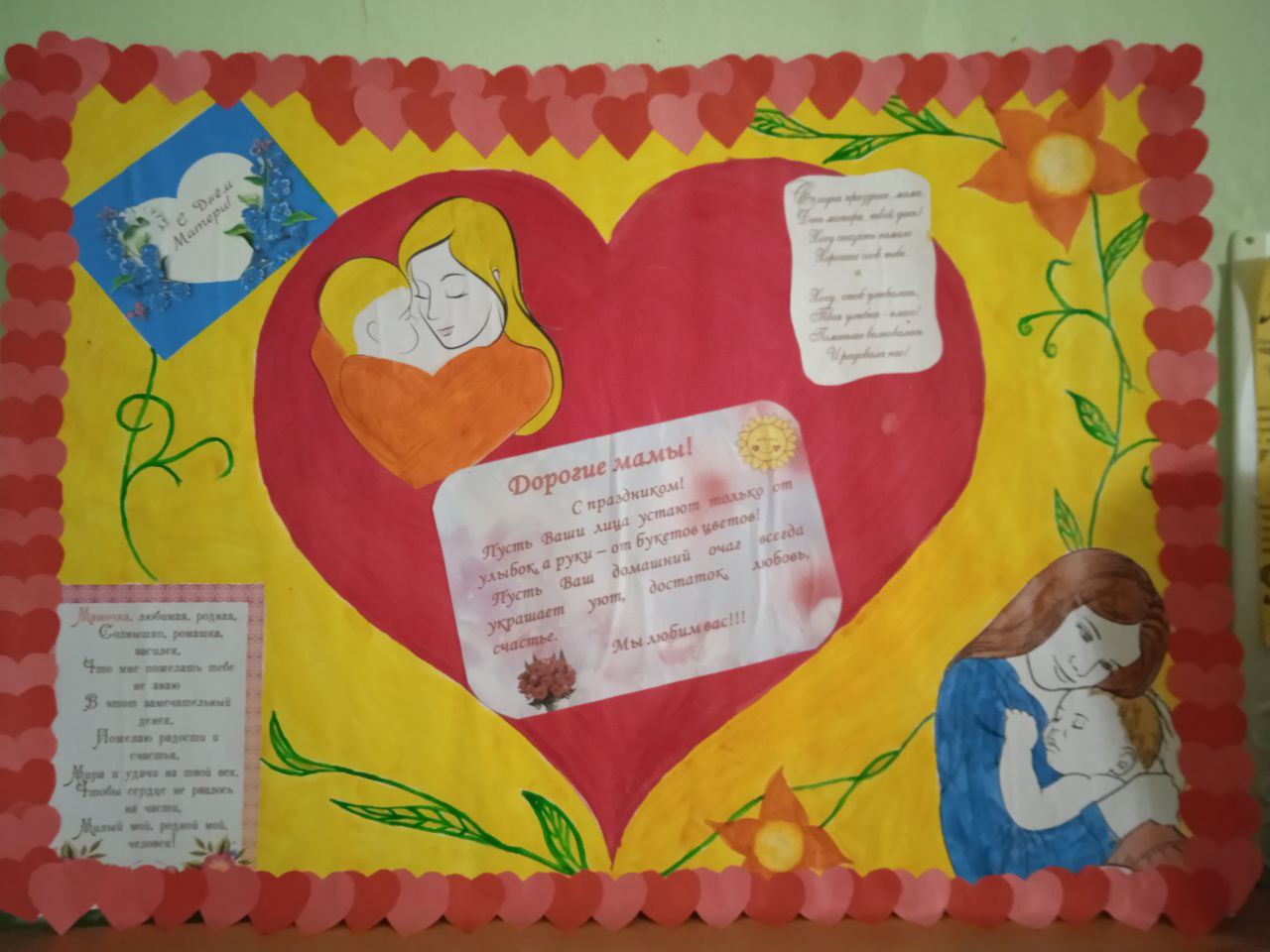 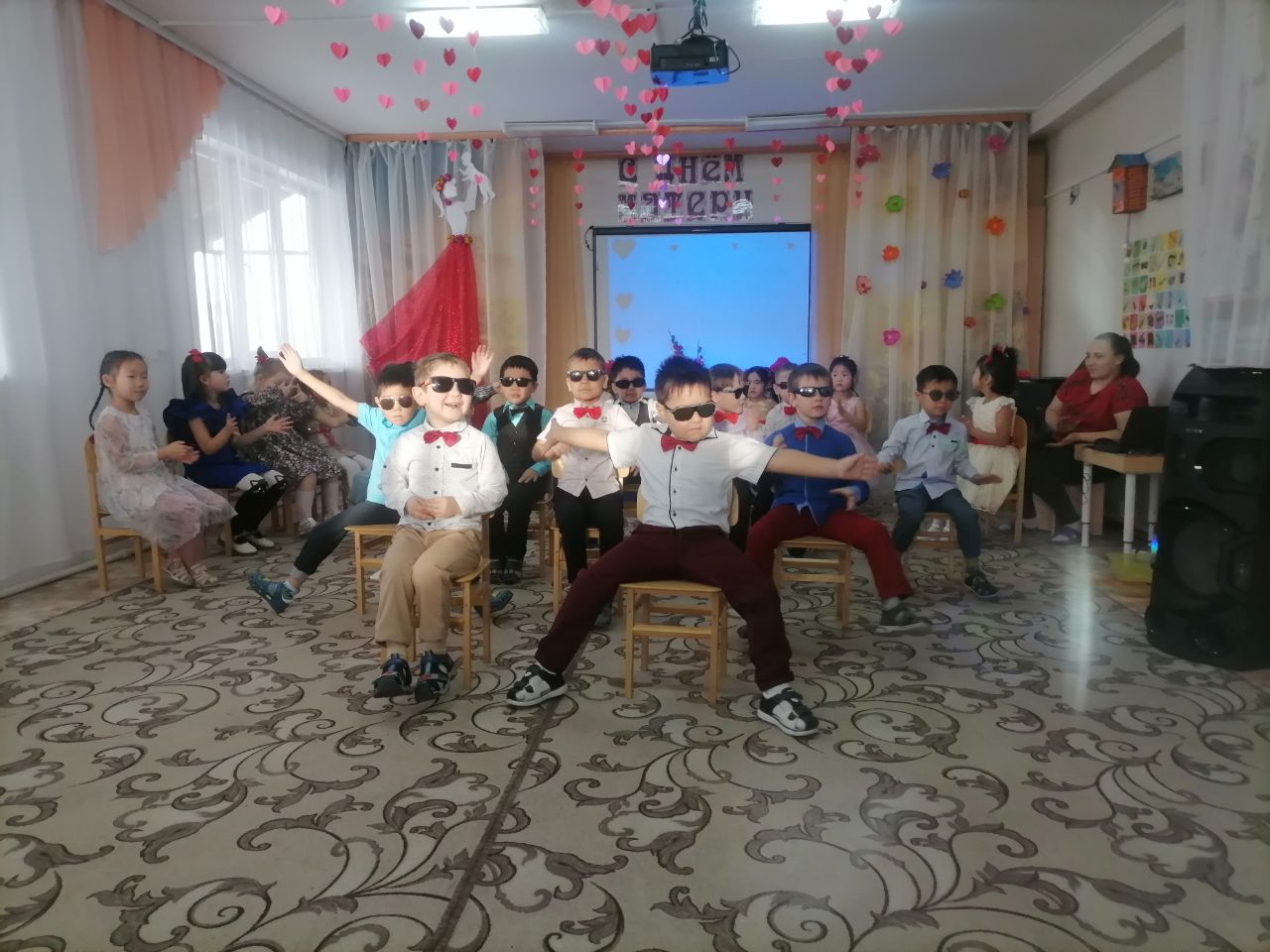 Конкурс чтецов
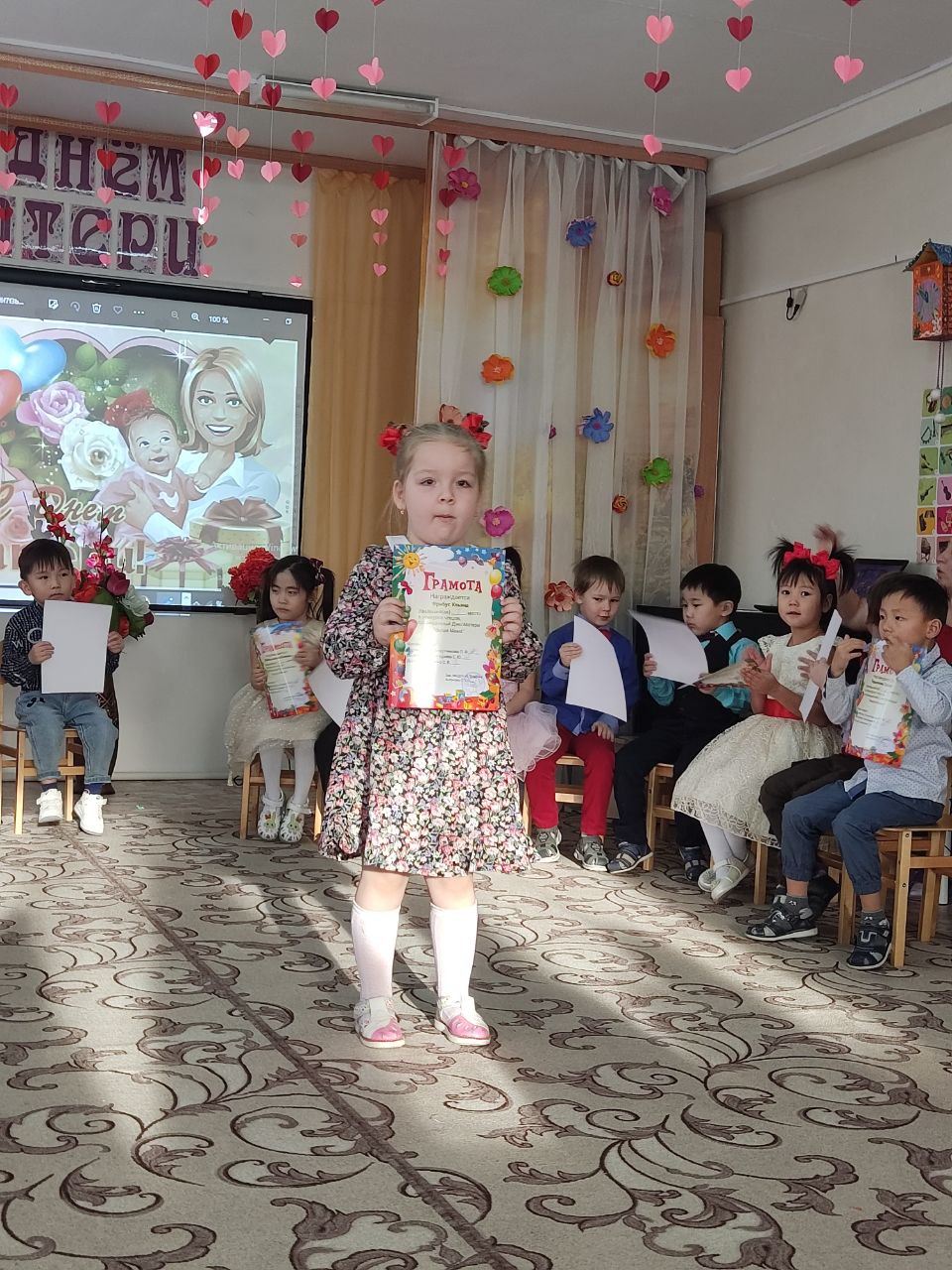 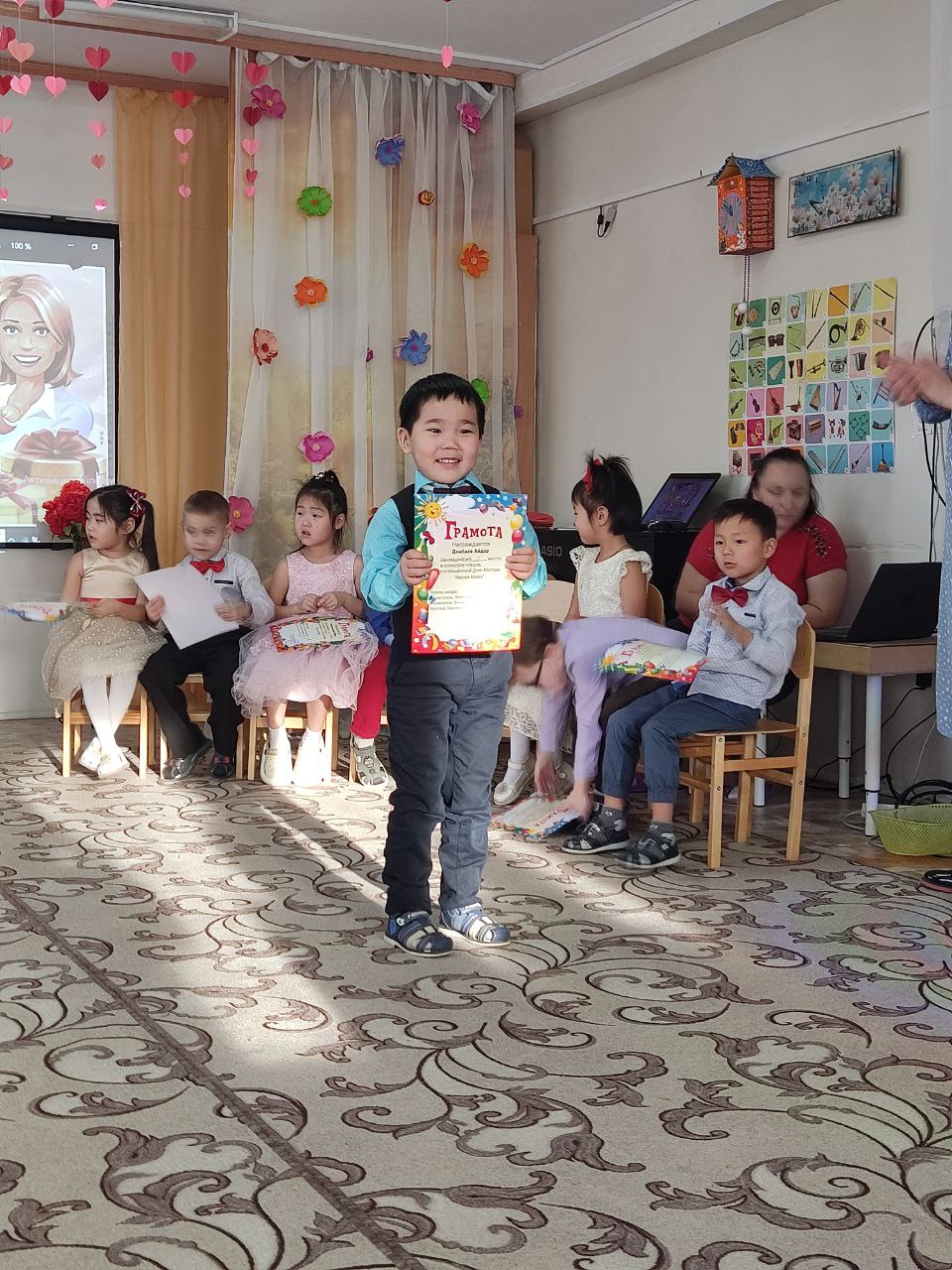 Сказочные герои
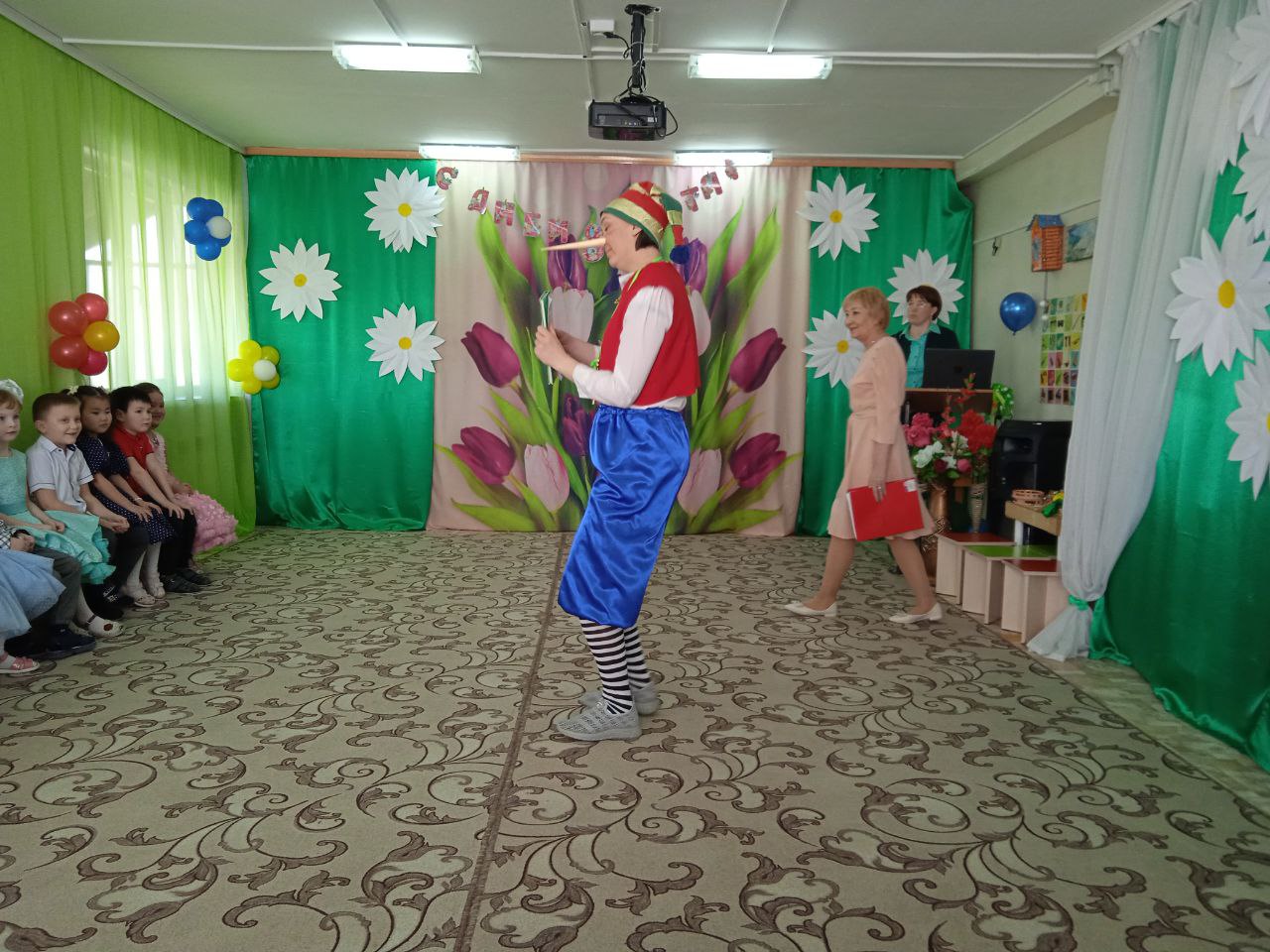 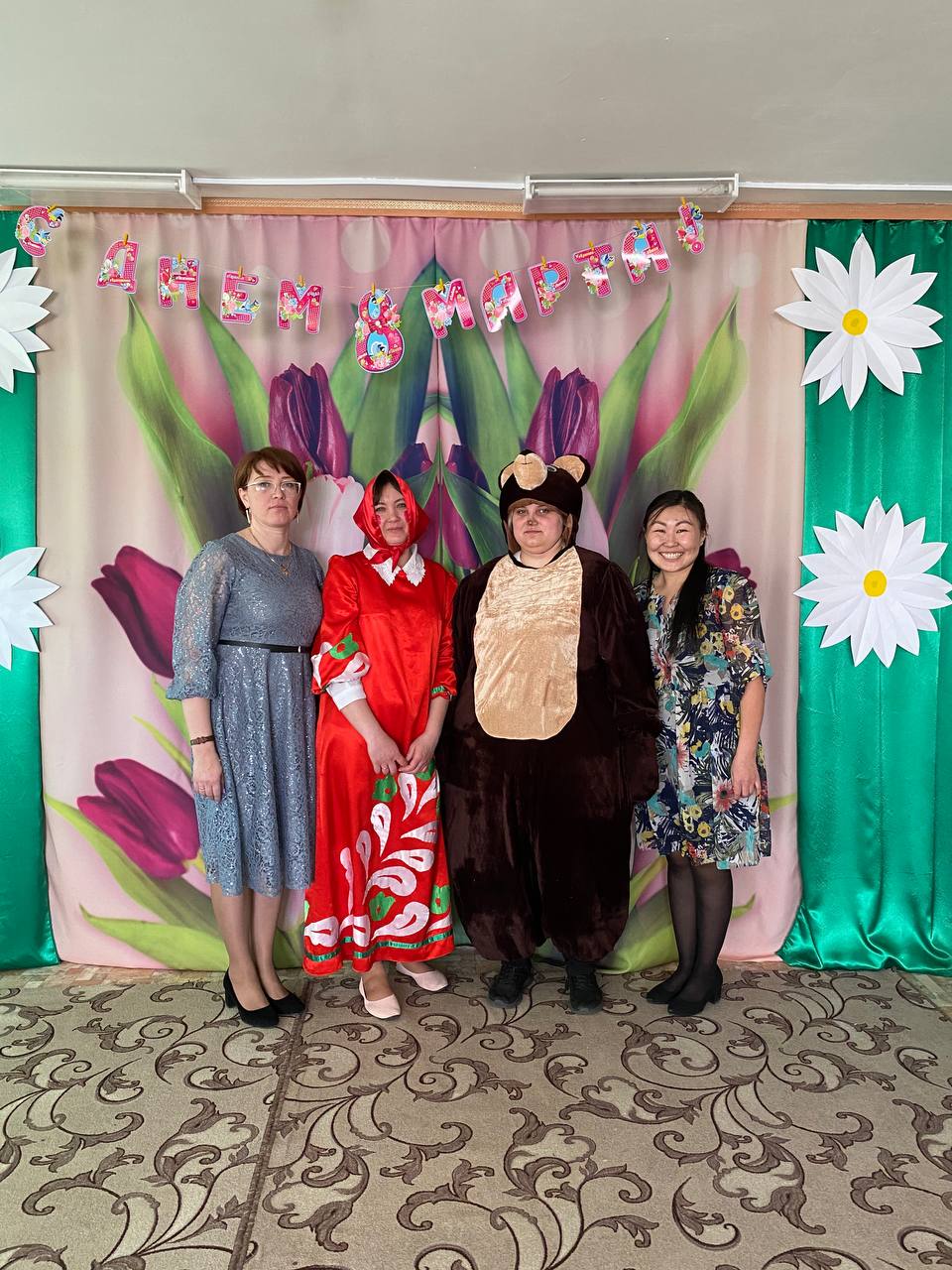 8 марта
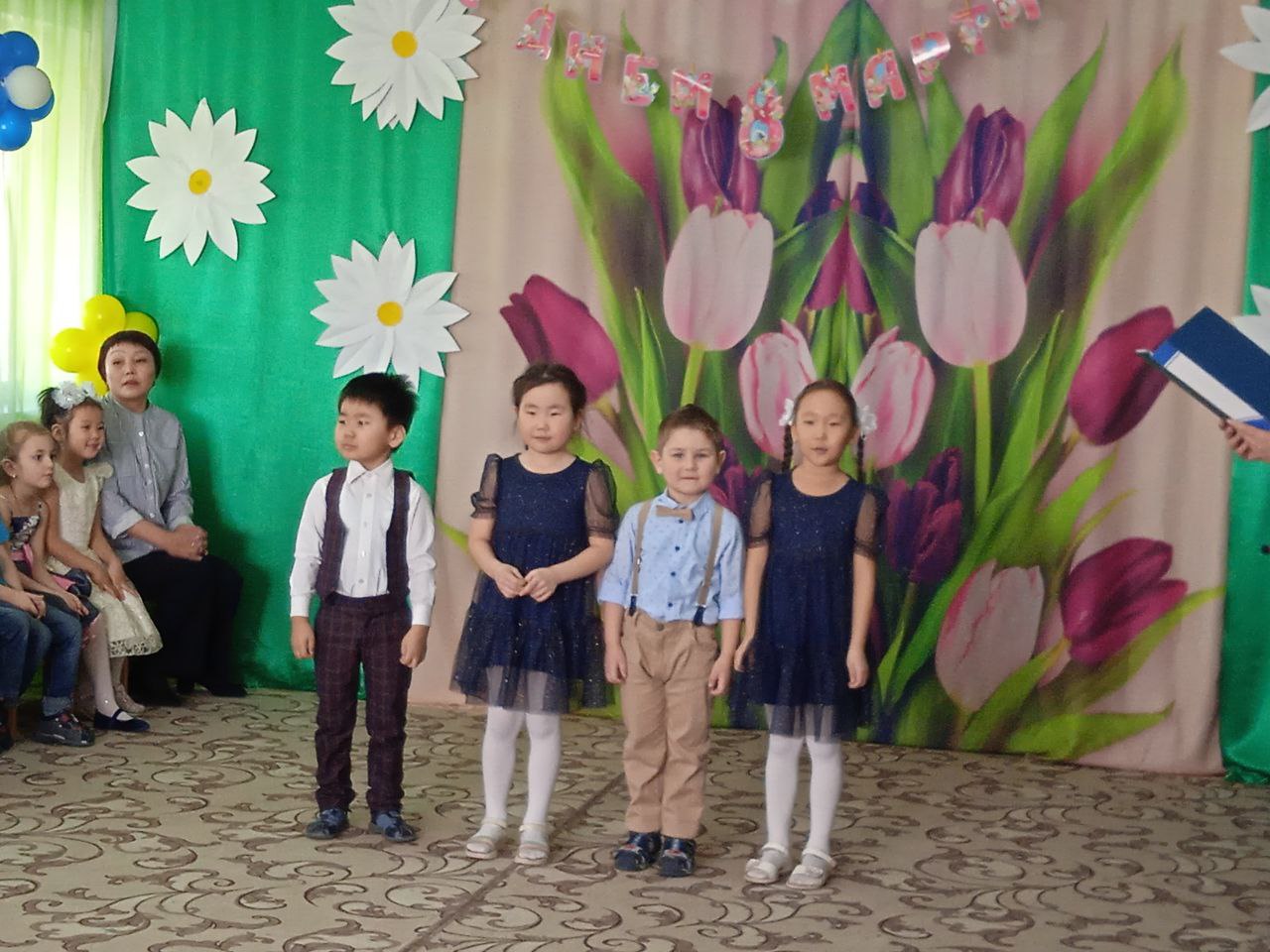 Хлеб всему голова
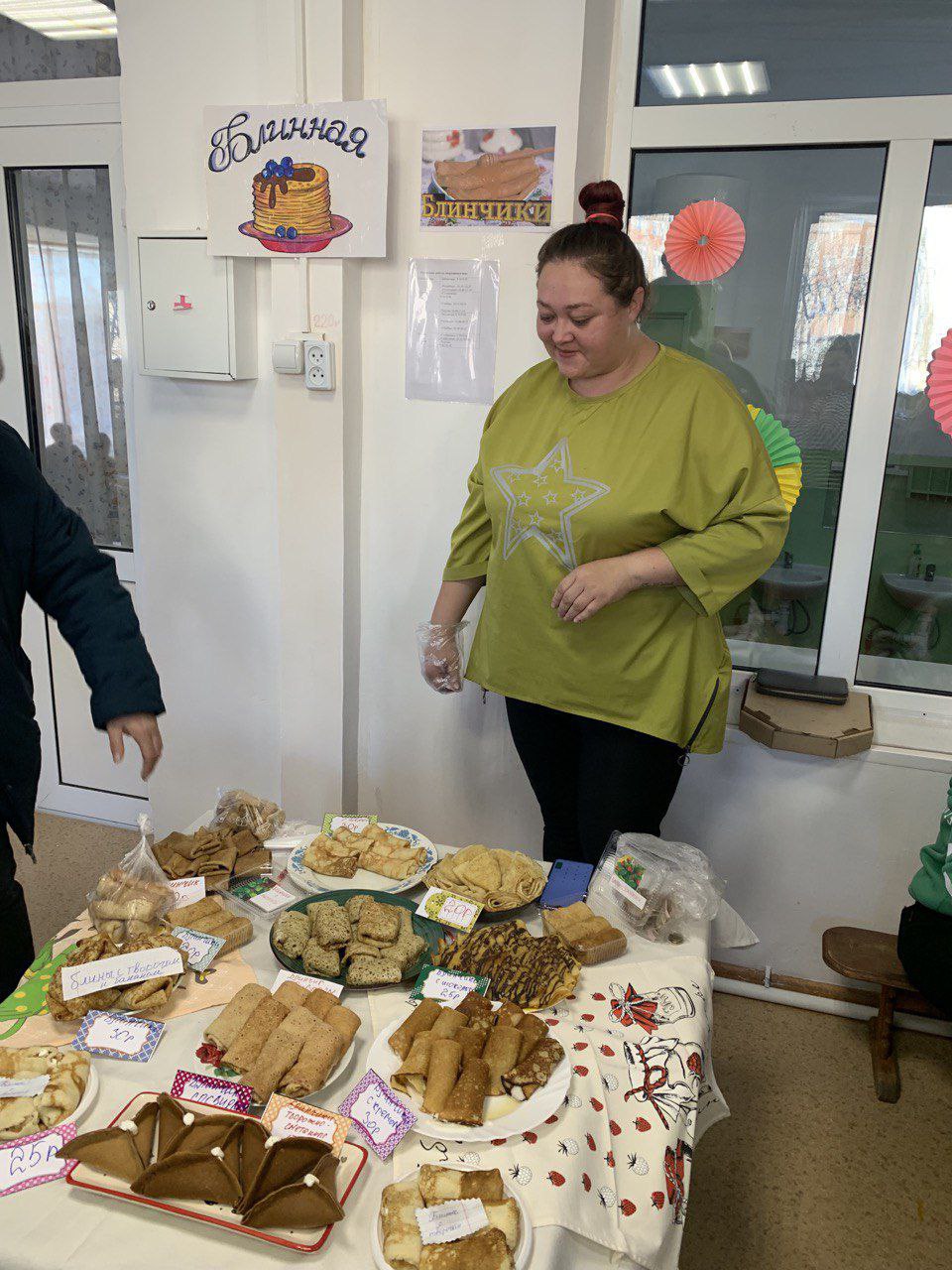 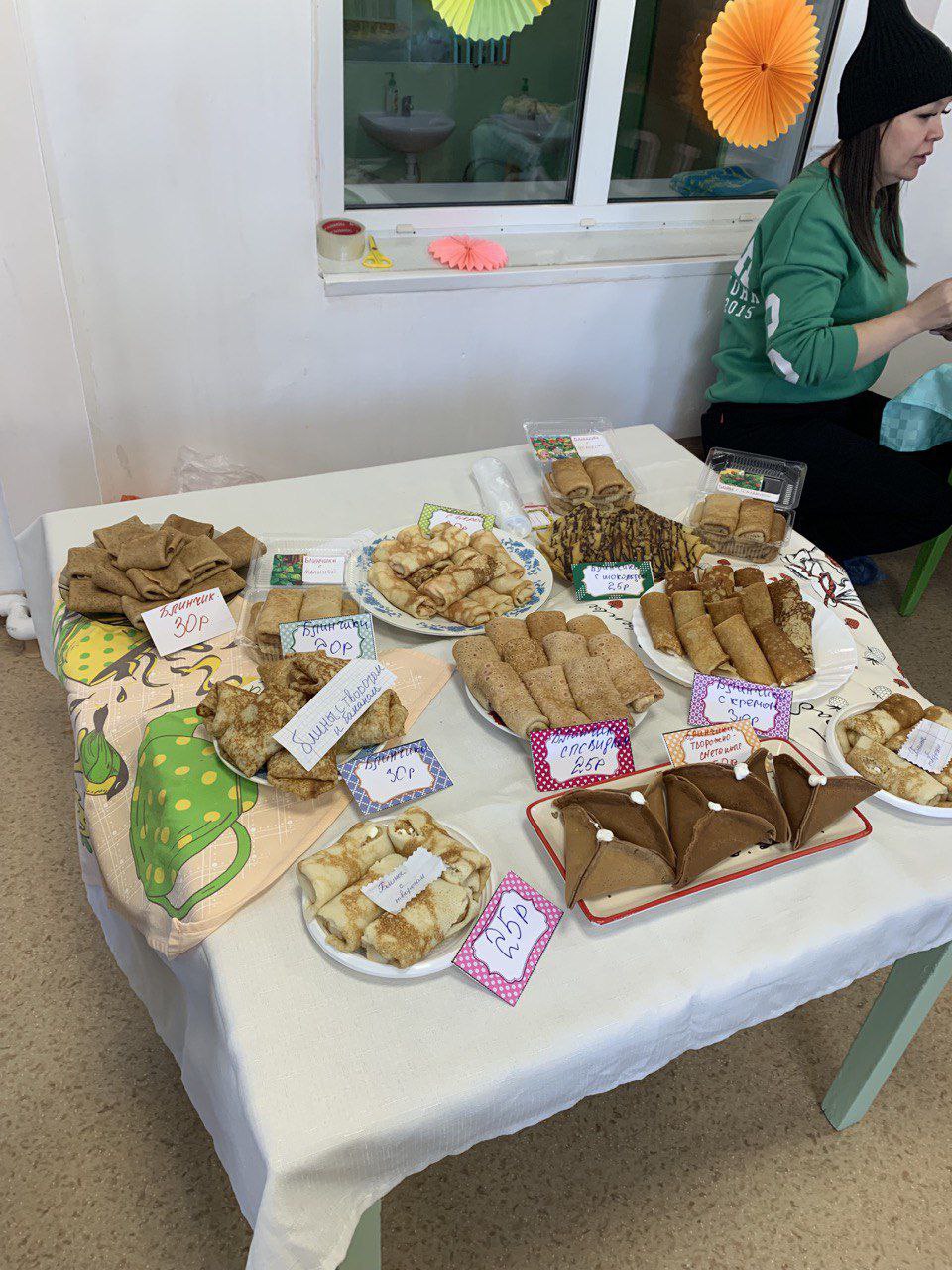 День рождения  в саду!
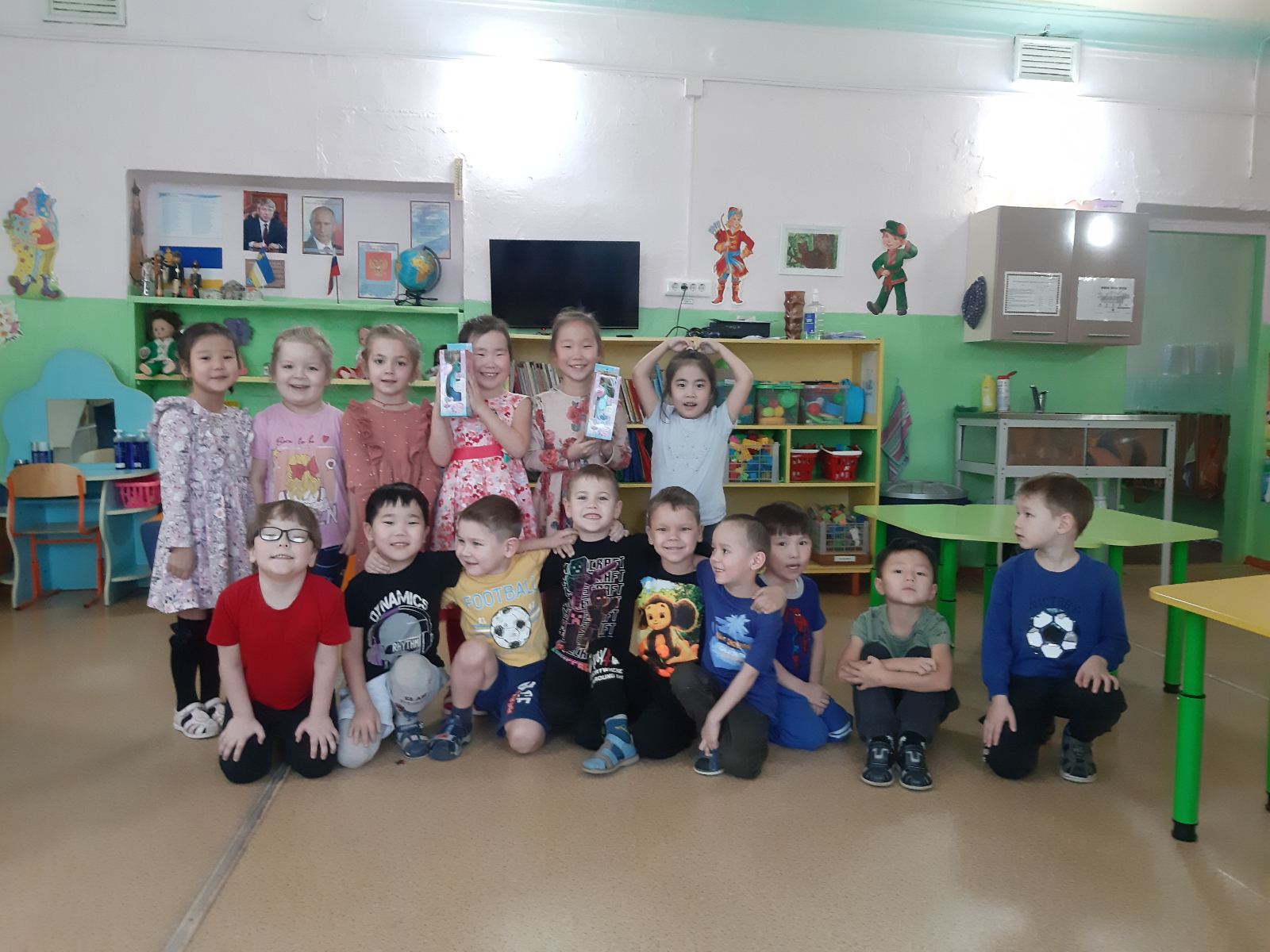 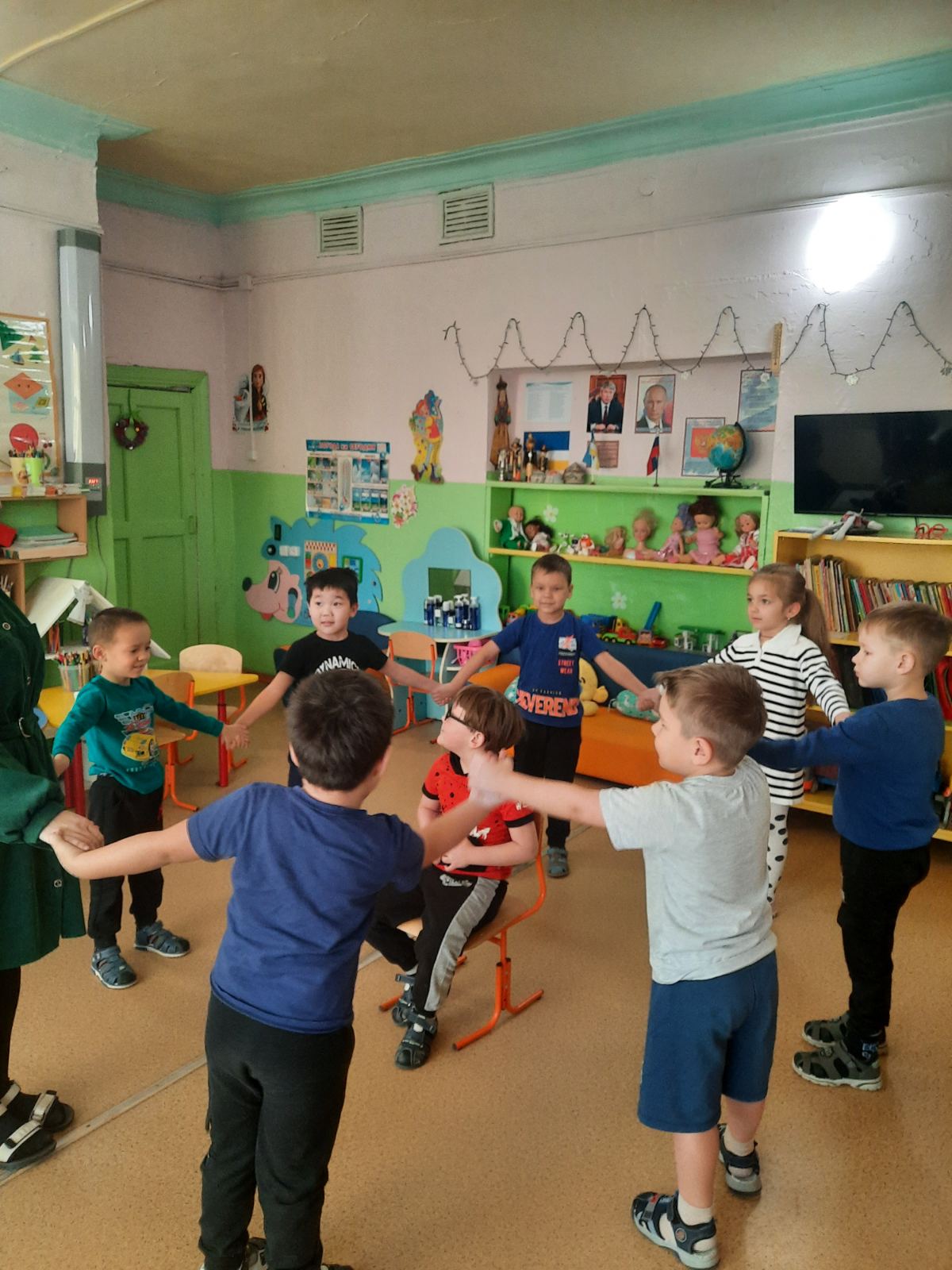 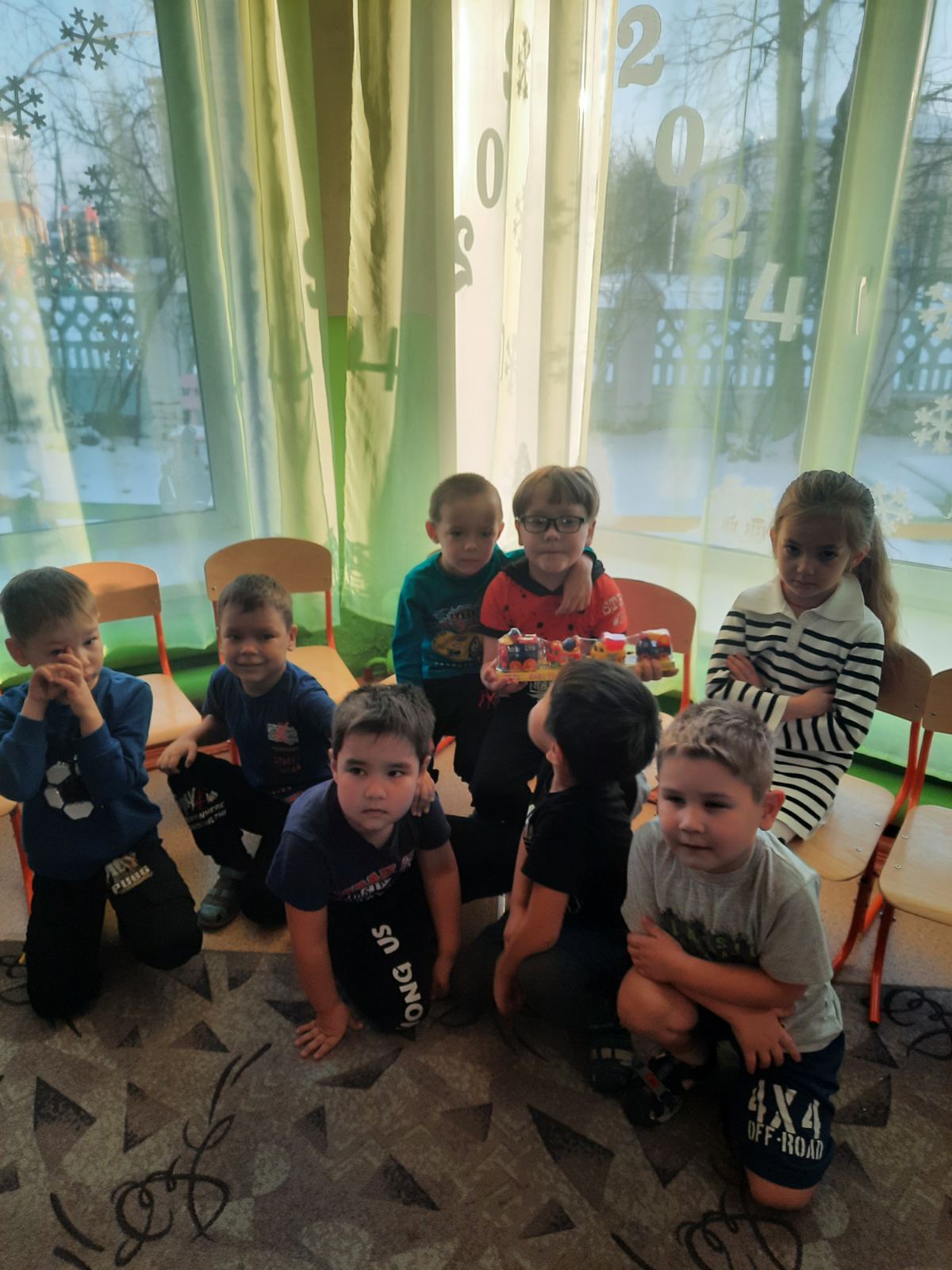 Наши занятия
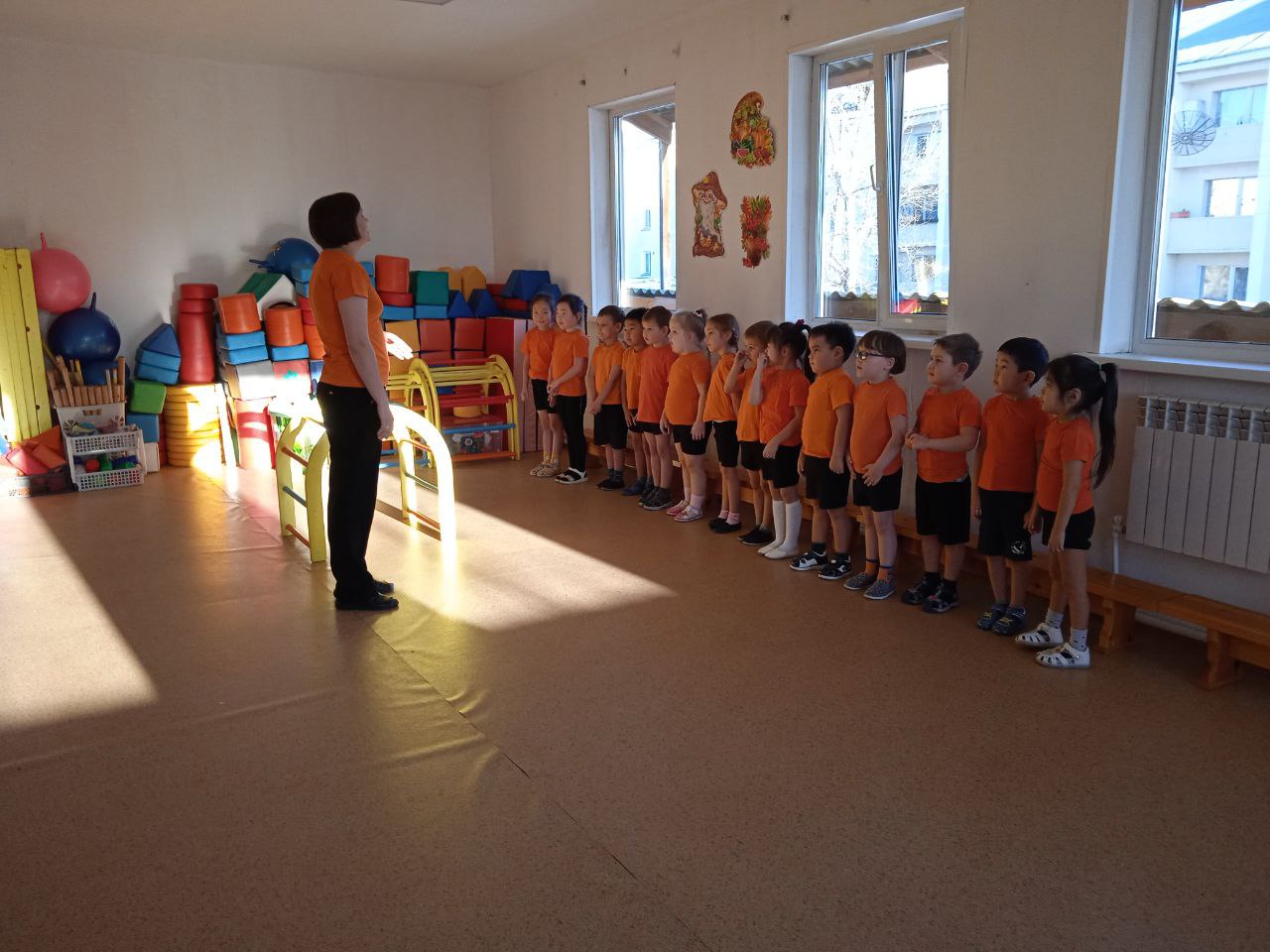 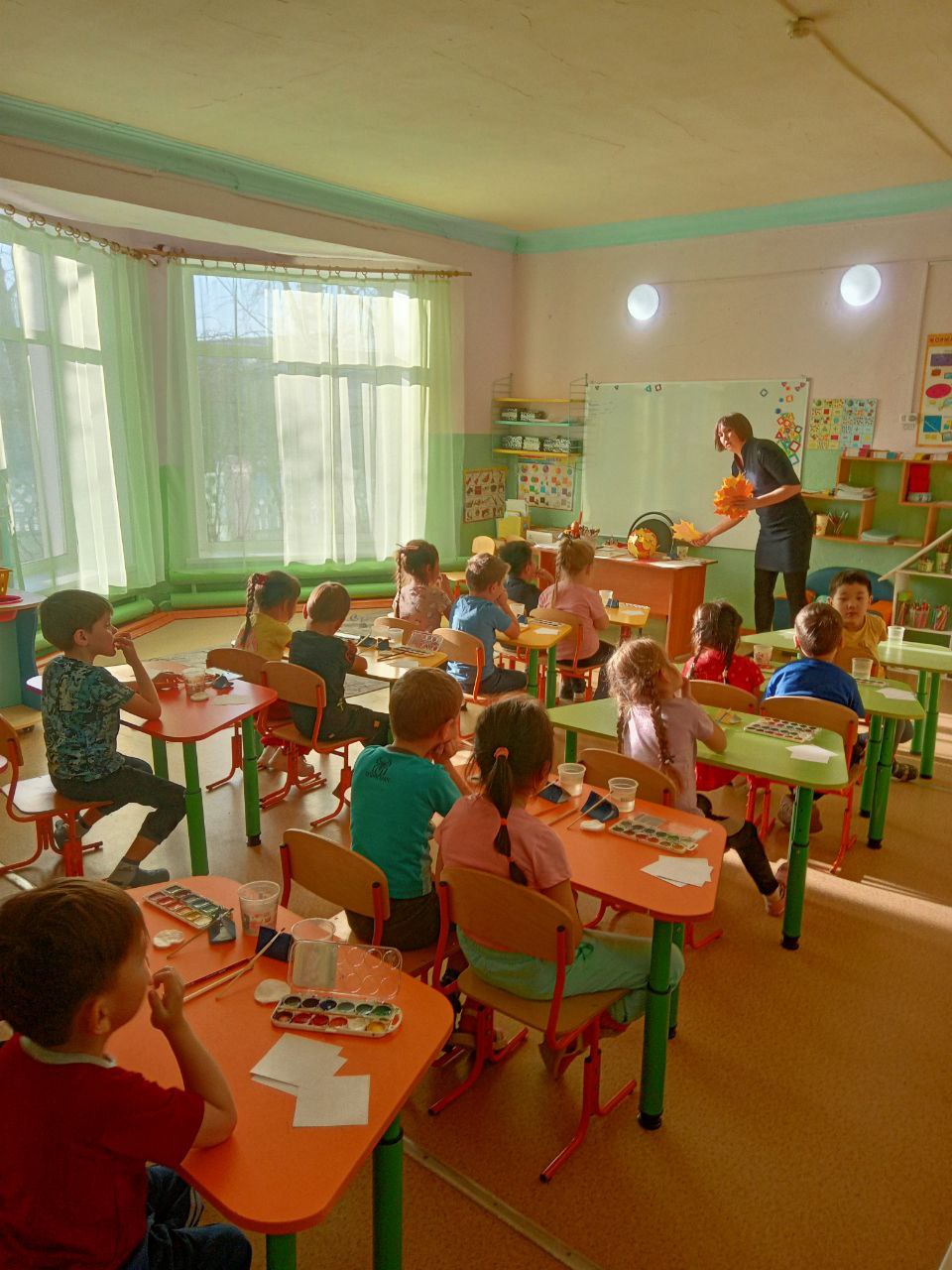 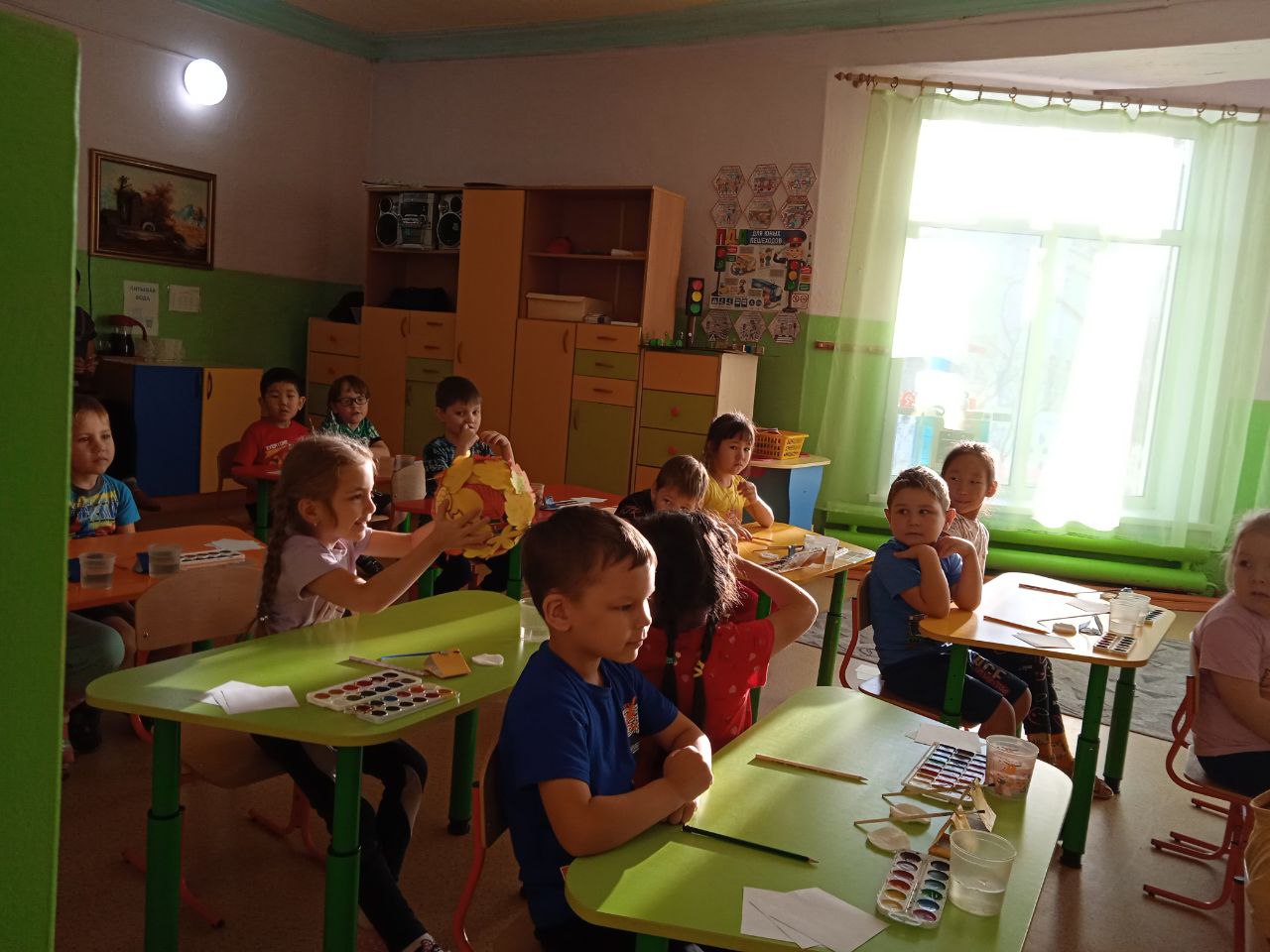 Спасибо за внимание!
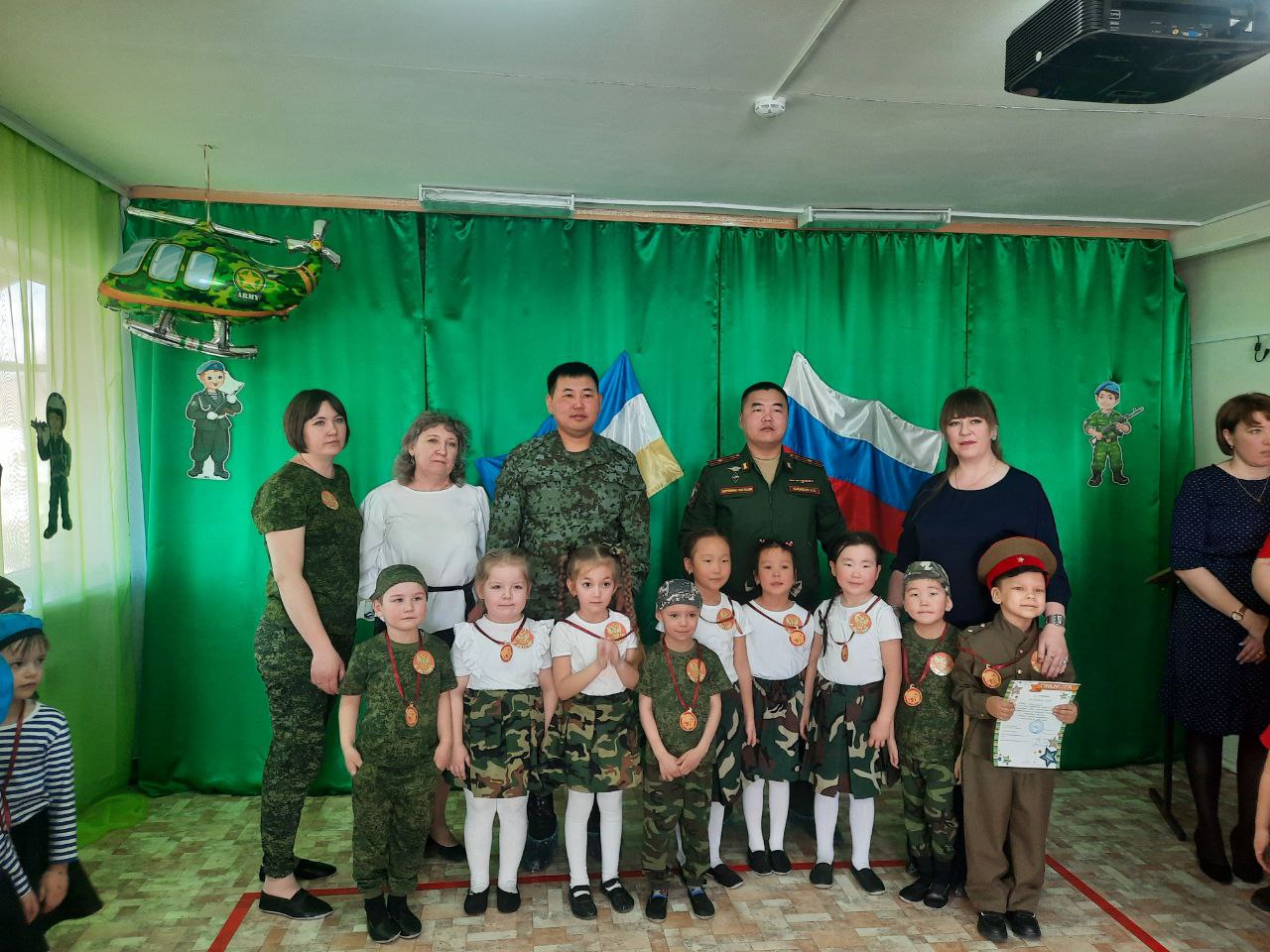